Конечно-элементное моделирование и расчеты на прочность опорных узлов колонных аппаратов
Нестандартные опорные узлы требуют дополнительной проверки условий прочности.
На базе метода конечных элементов была разработана методика оценки прочности опорных узлов любой конструкции.
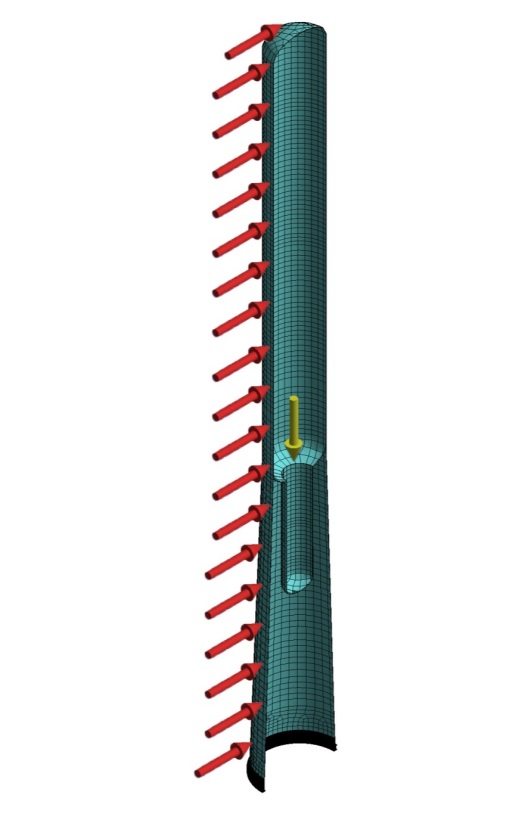 Режим монтажа
КЭ модель колонны
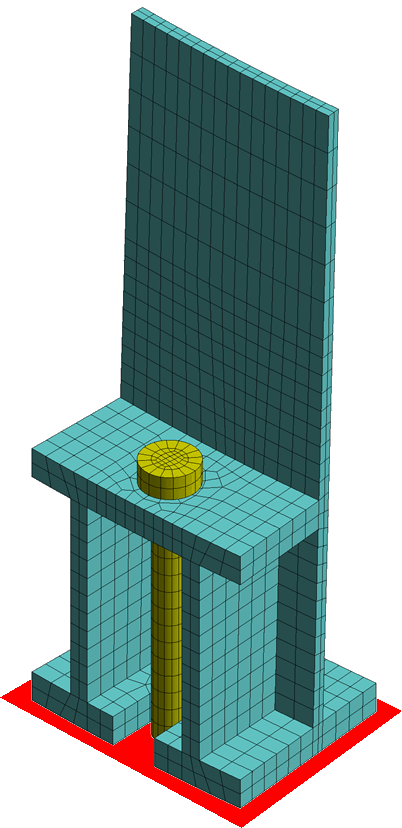 Коэффициент запаса прочности в болтовом креплении
Коэффициент запаса прочности в опорном узле
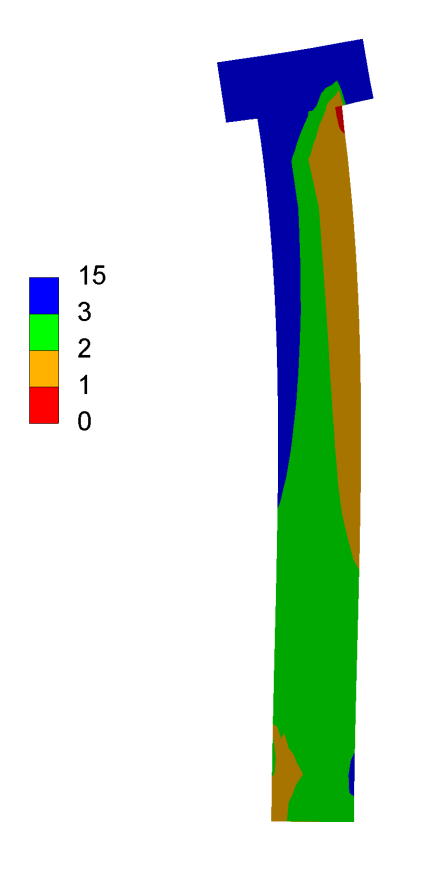 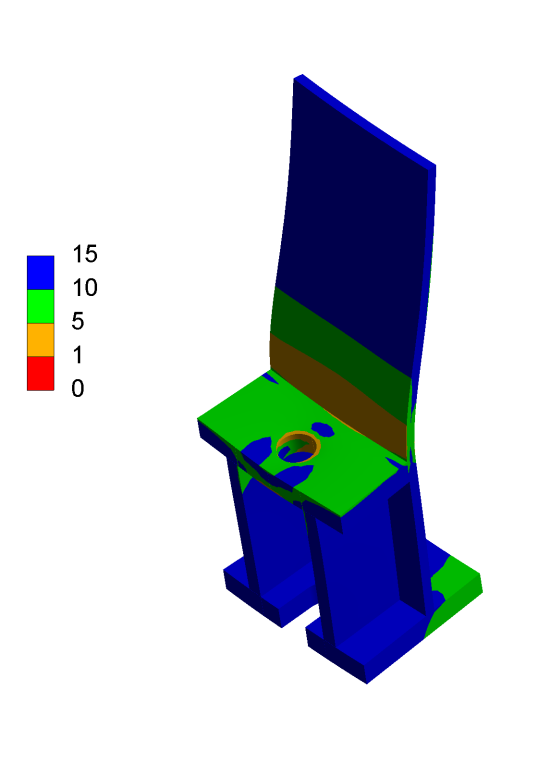 Solid186
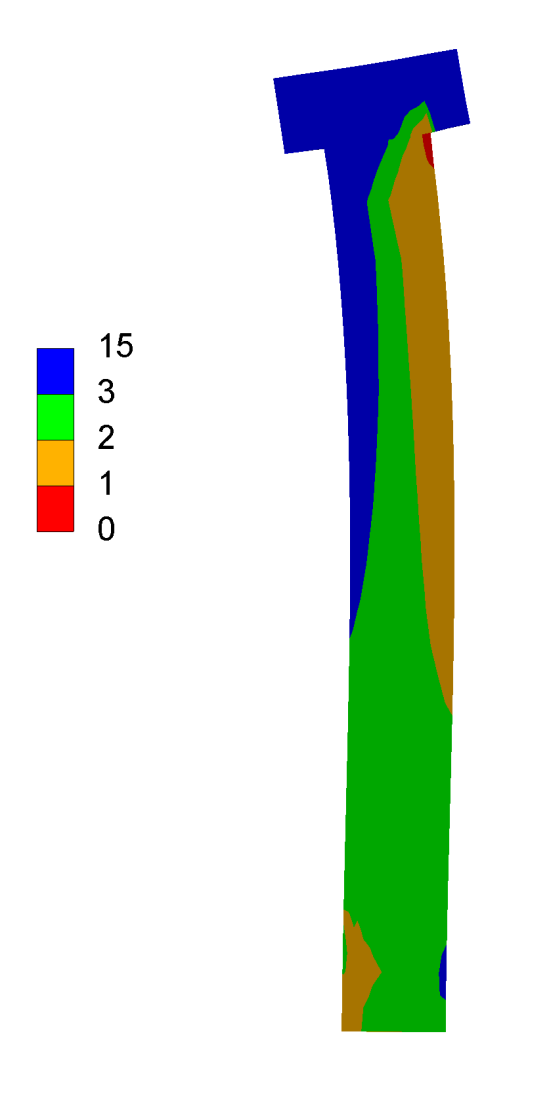 Shell181
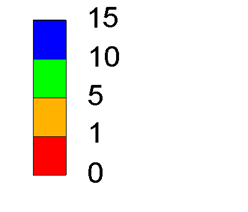 Выполнил:
Выпускник 2013 года Н.Е. Плешаков
Научные руководители:
к.ф.-м.н., асс. В. А. Кузькин (СПбГПУ)
вед. инж. Е.Е. Гилёв(ЗАО «НЕФТЕХИМПРОЕКТ»)
Разработана аналитическая модель приближенной оценки напряжений в болтах. 
Проверено выполнение требований прочности для нестандартного опорного узла.
Даны рекомендации по улучшению конструкции.